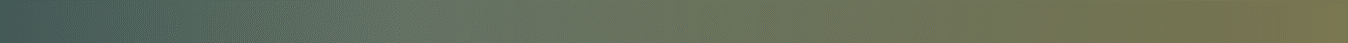 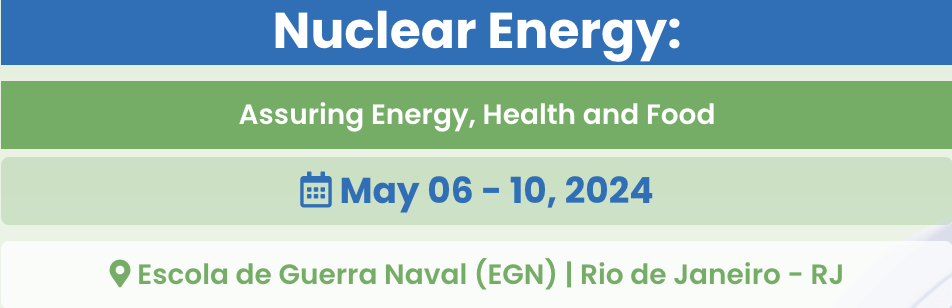 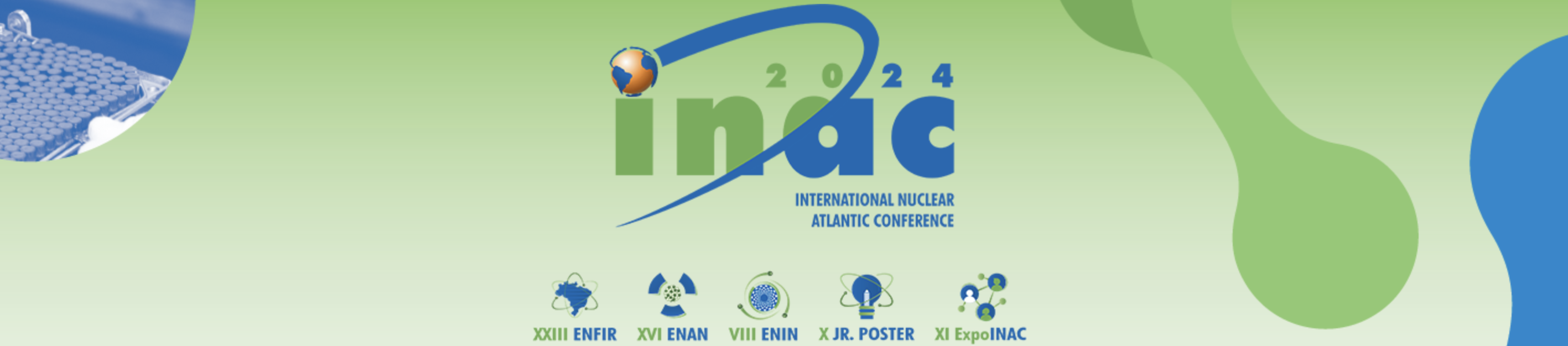 Title of the Paper with Capitalization as Appropriate
A. Author1, B. Author1, and C. Author2
 
1 emailab@address, Institution, Country
2 emailc@address, Institution, Country
Arrange your poster components to read from left to right and top to bottom in this first column.
Continue arranging your poster components to read from left to right and top to bottom in this second column.
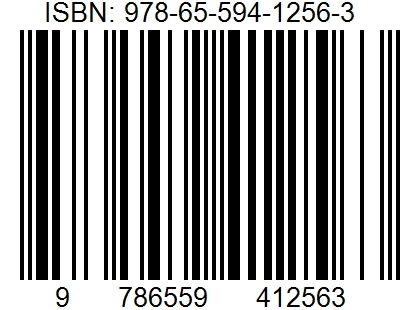 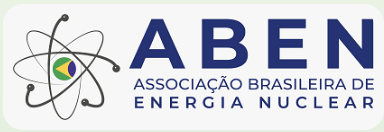 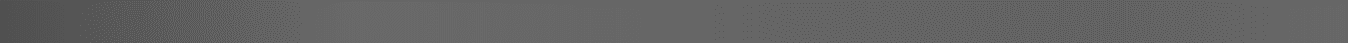